ВНЕШНЕЕ СТРОЕНИЕ ТЕЛА ЧЕЛОВЕКА.
Познавательный материал для  детей  старшей и подготовительной группы.
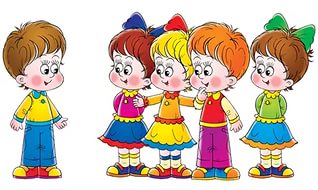 Выполнила
Коновалова Надежда Ивановна
воспитатель
СП- «Детский сад «Берёзка»
ГБОУ СОШ «ОЦ» с. Августовка.
Мне подарили энциклопедию «Тело человека». А я не могу разобраться: что и как правильно называется. Ребята, помогите мне, пожалуйста!
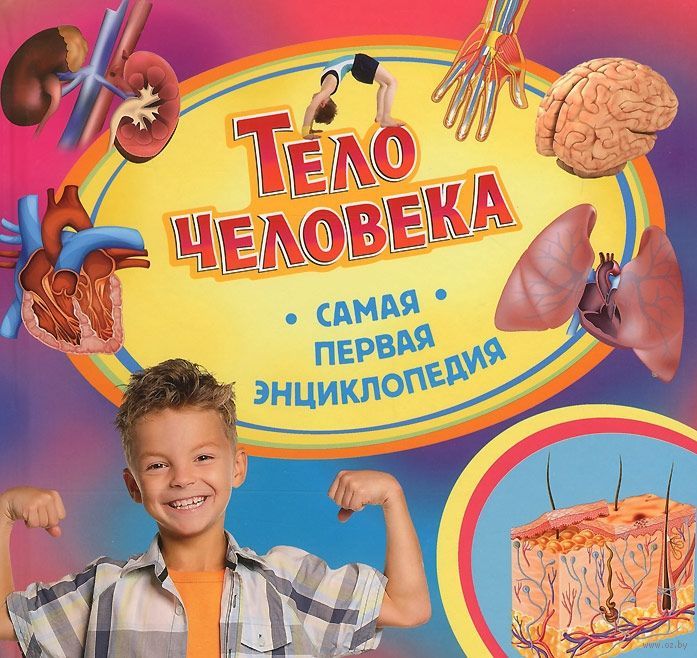 СМОТРИ,НЕЗНАЙКА, СЛУШАЙ ВНИМАТЕЛЬНО И ОТГАДЫВАЙ ЗАГАДКИ.ВНЕШНЕЕ  СТРОЕНИЕ  ТЕЛА ЧЕЛОВЕКА
Горшок умён, семь дырочек в нём.
У пилота и врача, у Ивана и Сергея голова не на плечах, между ними –хвостик…
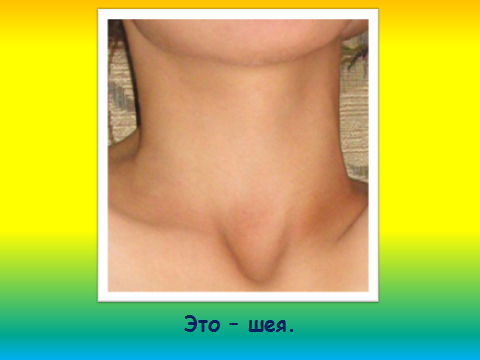 Молочко уже попил, а теперь ложись и спи! На неё, не на живот. И хороший  сон придёт.
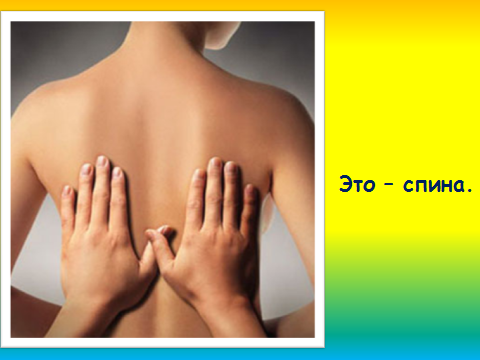 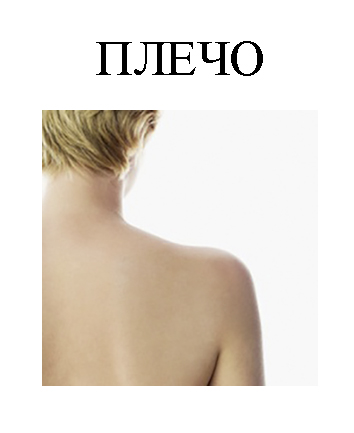 Гладкое поле, белая полянка, ни травинки, ни былинки, да посерёдке – ямка.
Мы на них стоим и пляшем. Ну а если им прикажем, нас они бегом несут. Подскажи, как их зовут?
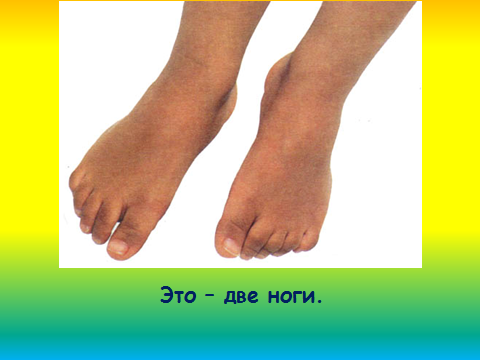 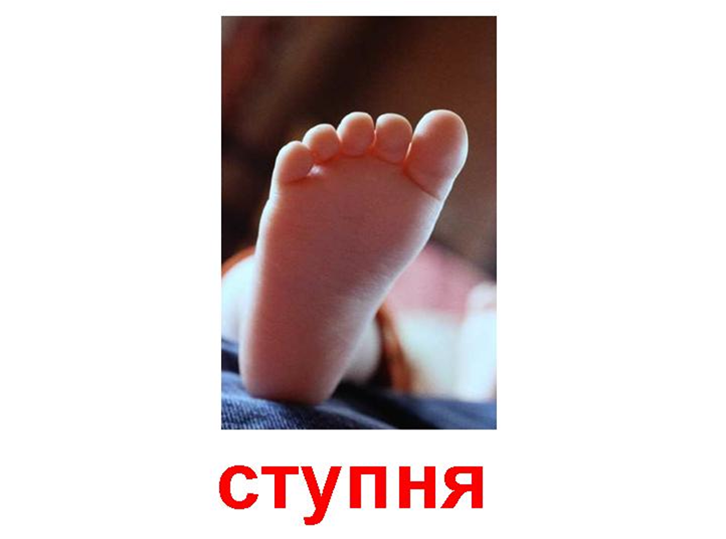 Вот загадка, милый друг, лёгкая, послушай: ею ложку я беру, кашу буду кушать.
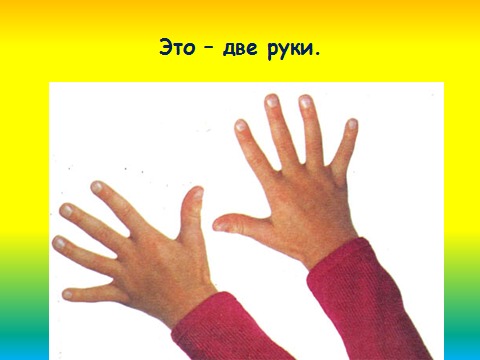 А для чего нам руки?
Руки – наши  помощники!
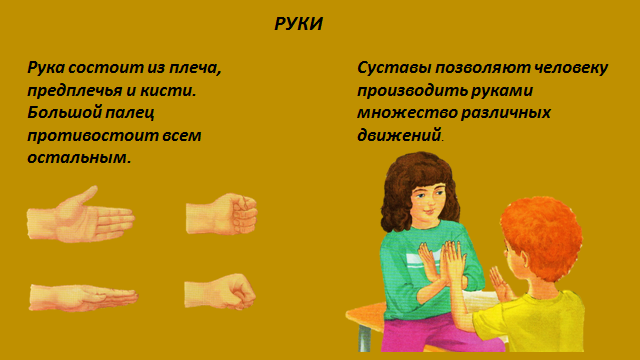 У двух матерей по пяти сыновей, одно имя всем.
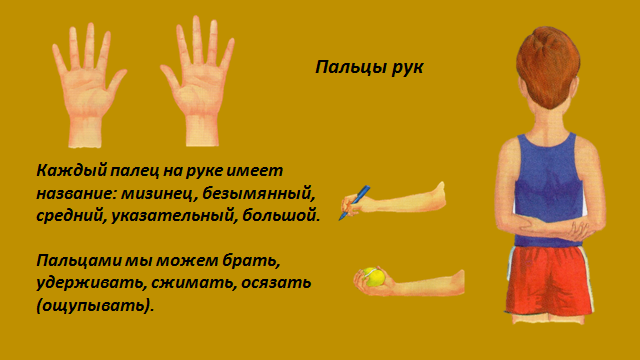 Твои помощники-взгляни: десять дружных братцев. Так славно жить, когда они работы не боятся.
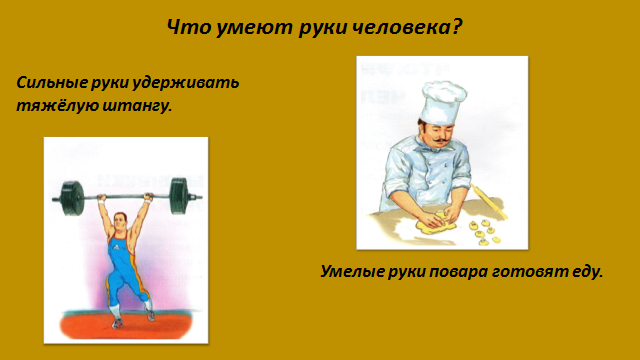 Наши руки умеют многое!
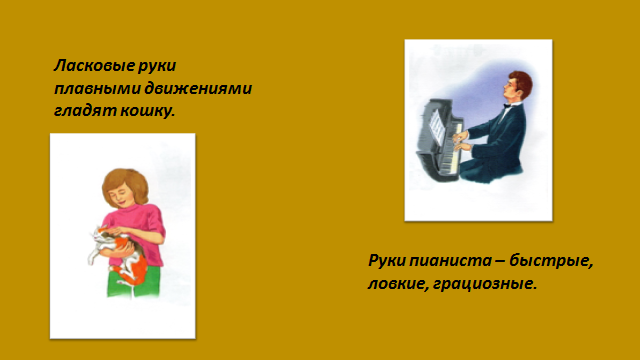 Что могут наши ноги?
Ноги – тоже наши помощники!
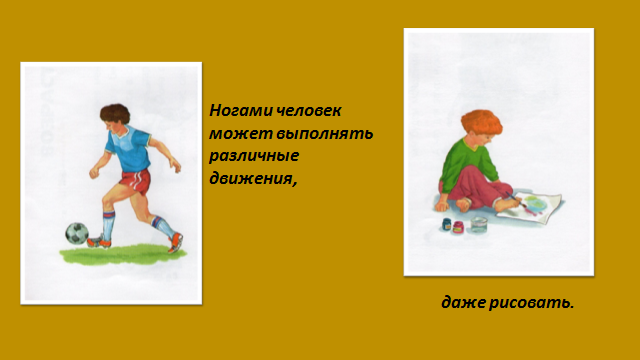 Наши ноги умеют многое!
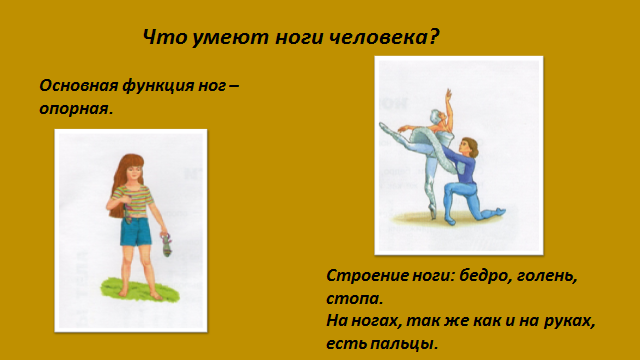 С П А С И Б О!